Читательская грамотность
на уроке изобразительного искусства
в 5 классе 
25.11.2024 года
На уроке использовалась работа в группах. Были сформированы 3 группы по желанию учеников.
Задание 1    На умение выделять в тексте необходимую информацию
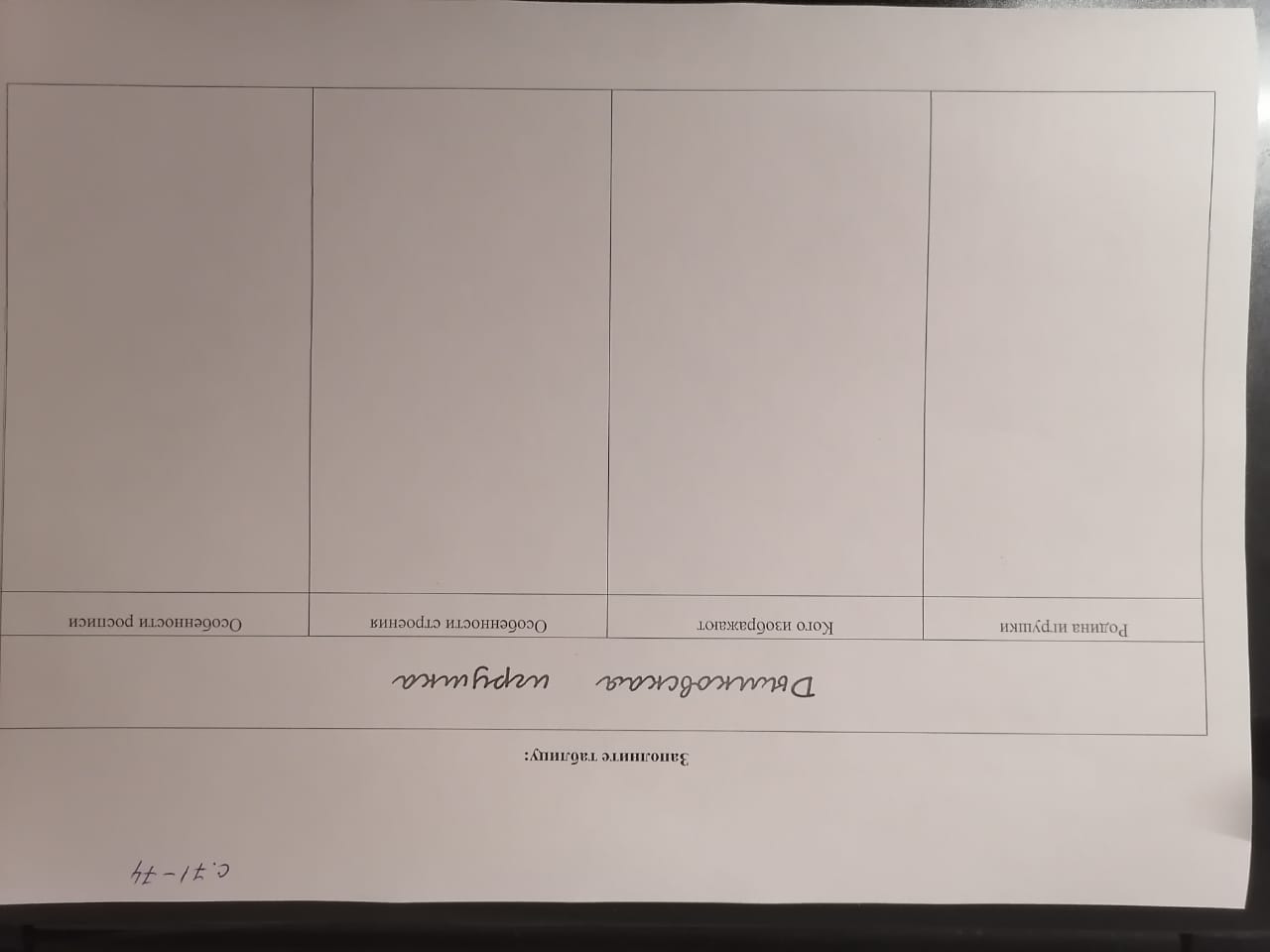 1 группа выбирала информацию про Каргопольскую игрушку, 2 группа – про Дымковскую игрушку, 3 группа – про Филимоновскую игрушку.
Задание 2  Работа с утверждениями, созданными по изучаемому тексту
Задание 3  «Мозаика» . Собрать разрозненный текст